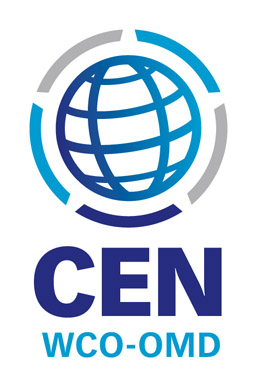 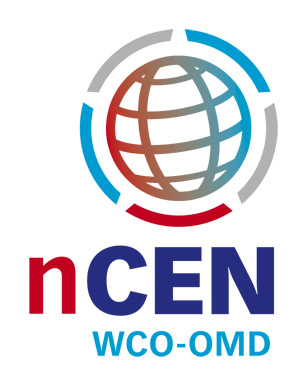 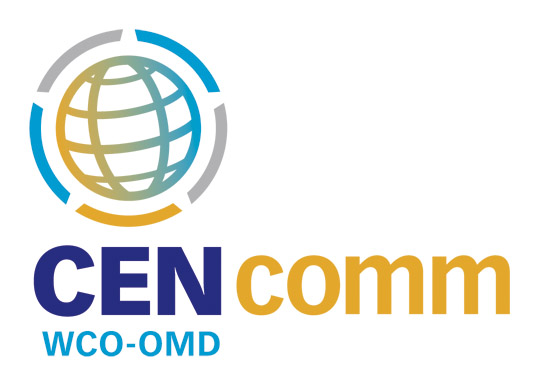 WCO CEN APPLICATIONS
Bridging the gap through technology
WCO CEN Applications
External Organizations
Customs Administrations
CEN Website
CEN Applications
Customs Administrations
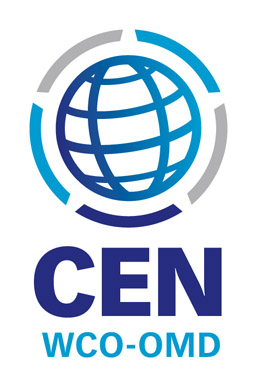 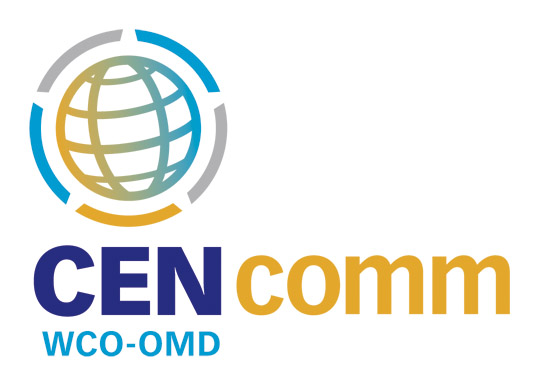 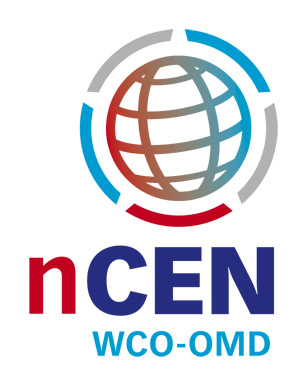 Customs Administrations
External Organizations
Information can only be transferred between applications manually by                                                 the owner of the information
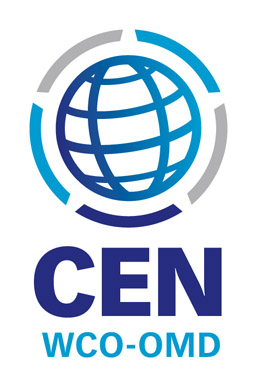 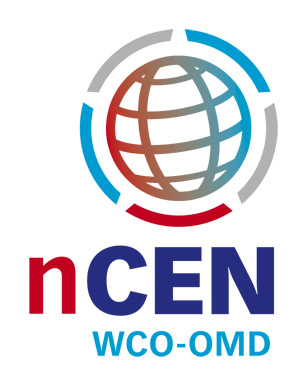 Differences
CEN database is a global    system managed by the      WCO Secretariat

 It contains non nominal     information
nCEN is designed to      be installed on national    servers and managed at      the national level
 It contains     nominal/personal data
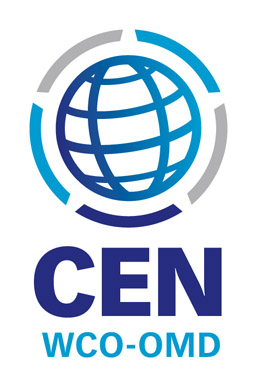 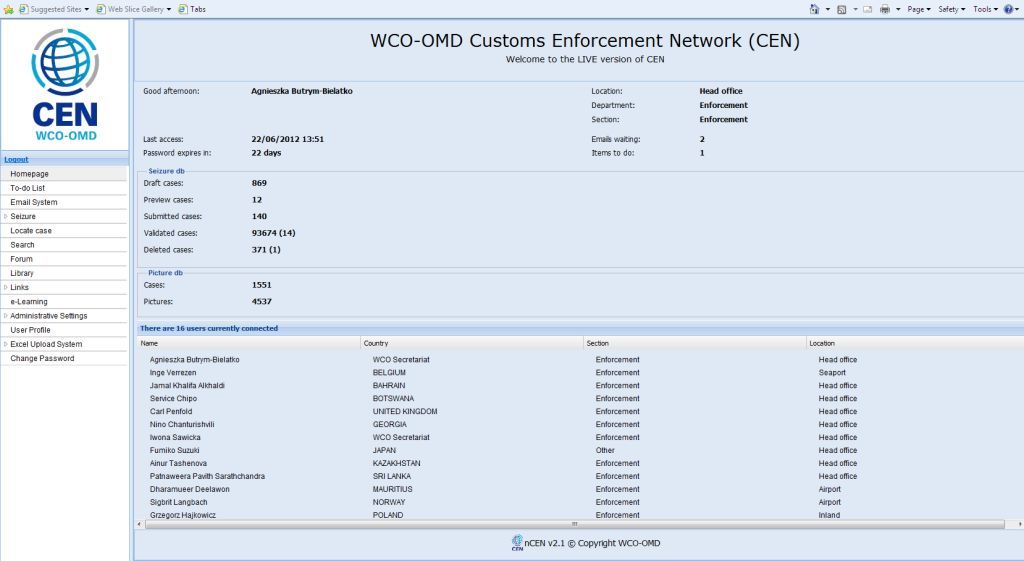 CEN DatabasePrevious version
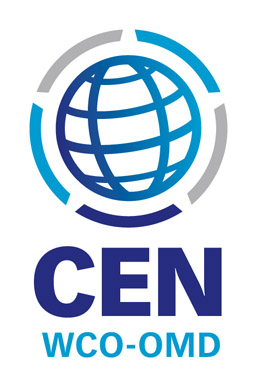 Access to data from 2000 to 2010
  More than 425 700 cases collected
  3 130 cases with pictures
  Almost 2 000 Customs users
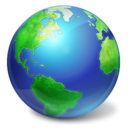 Access only for Customs officers 
at the global level
CEN Database New and improved version!
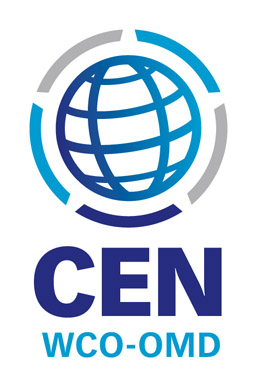 Access to data from January 2011
  More than 390000 cases
  8462 cases with 23703 pictures
  2004 Customs users
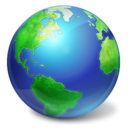 Access only for Customs officers 
at the global level
CEN Database
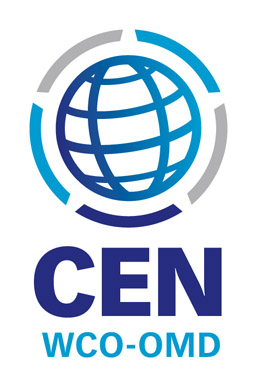 Global Database of Customs seizures and offences 
  Non-nominal information
  Divided into 13 commodities
  Excel spreadsheets for all the commodities
  Predefined structure to facilitate data input 
  Minimal mandatory data to ensure the quality of analysis
CEN Database
Concealment Picture Database 
  Search function for seizures and images
  Available in English, French and Spanish
  Secured mailing system for CEN users
  Link to the WCO’s E-learning platform
  Library, Statistical Data etc.
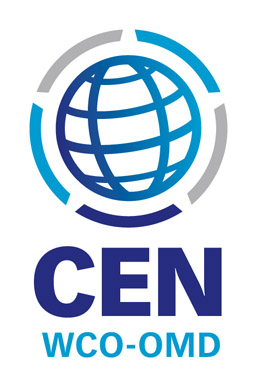 CEN Database
Layout of the screen
		Bold Highlighting for:	   Labels or Data
		Open case style: 	   All section open
    		           	     	   	   Only case reference open
    		           	     	   	   All section closed
		Blank case data fields:   Show or Hide
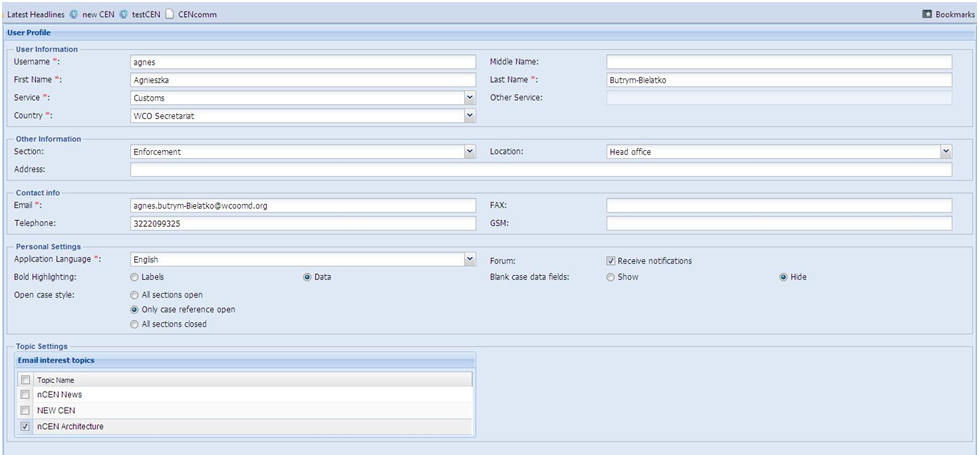 Powerful seizure search function
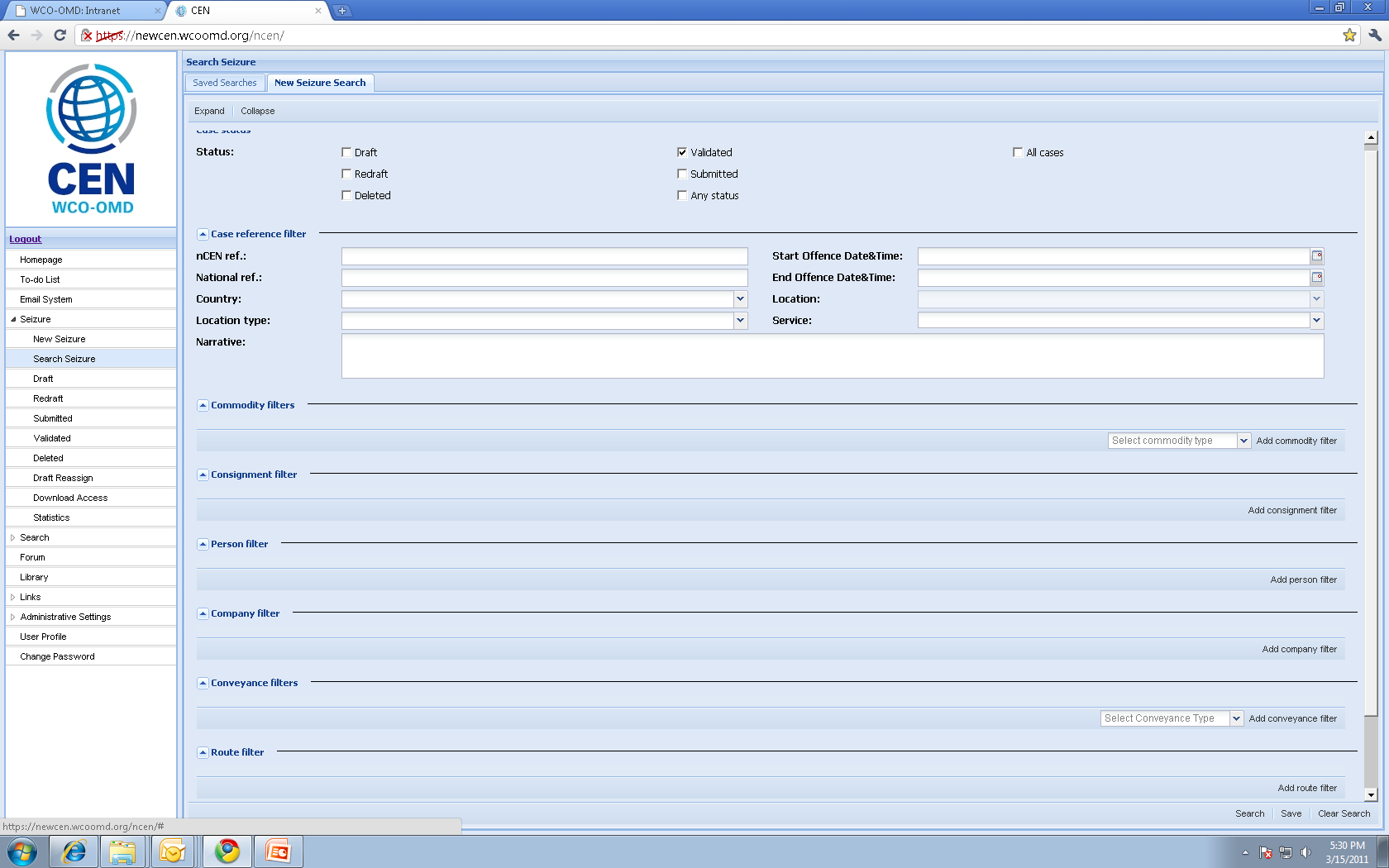 [Speaker Notes: Thank you very much for your attention.]
User-friendly input of data
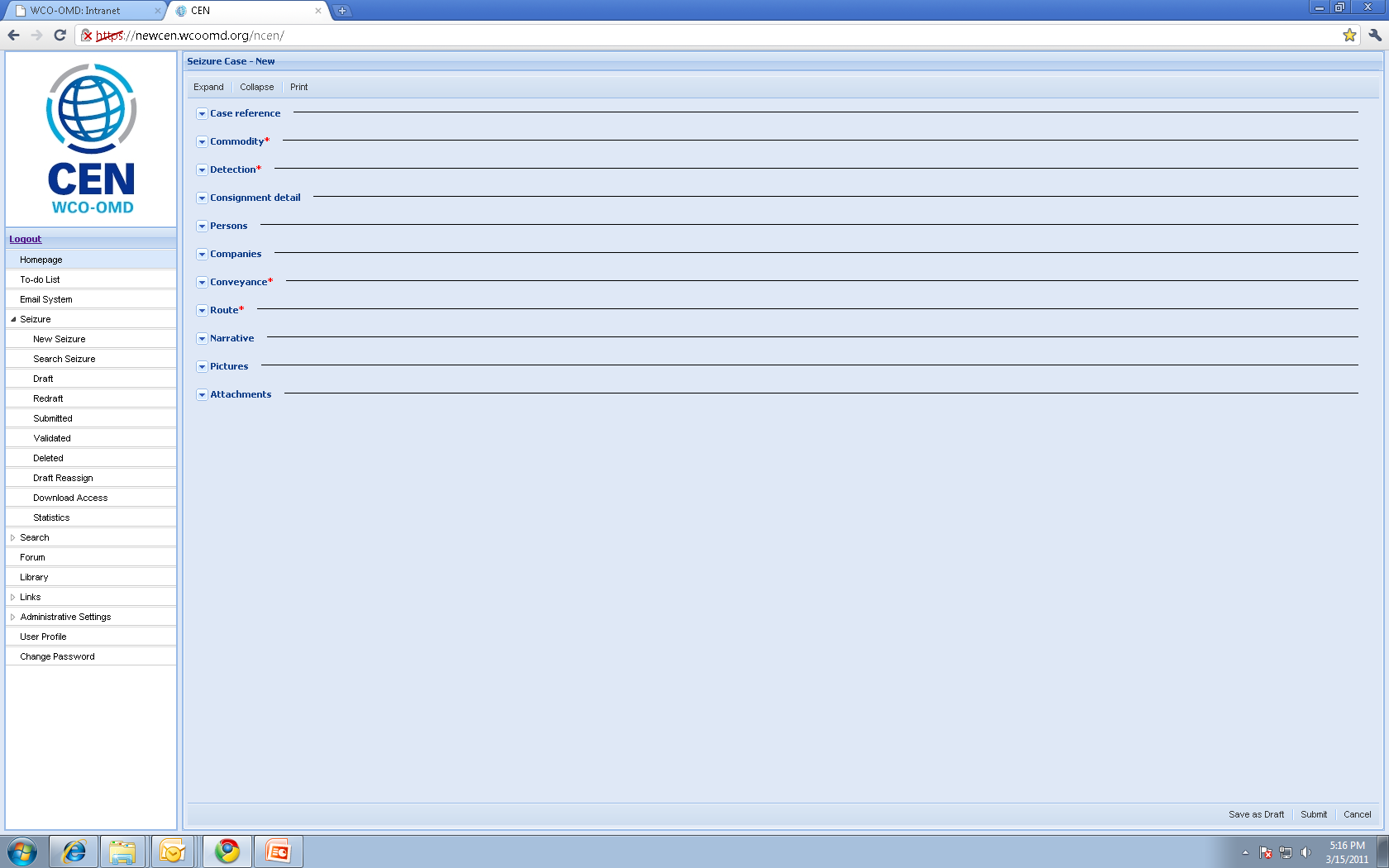 ALL IN ONE SCREEN
Similar to CENcomm seizure template
A picture is worth a 1000 words
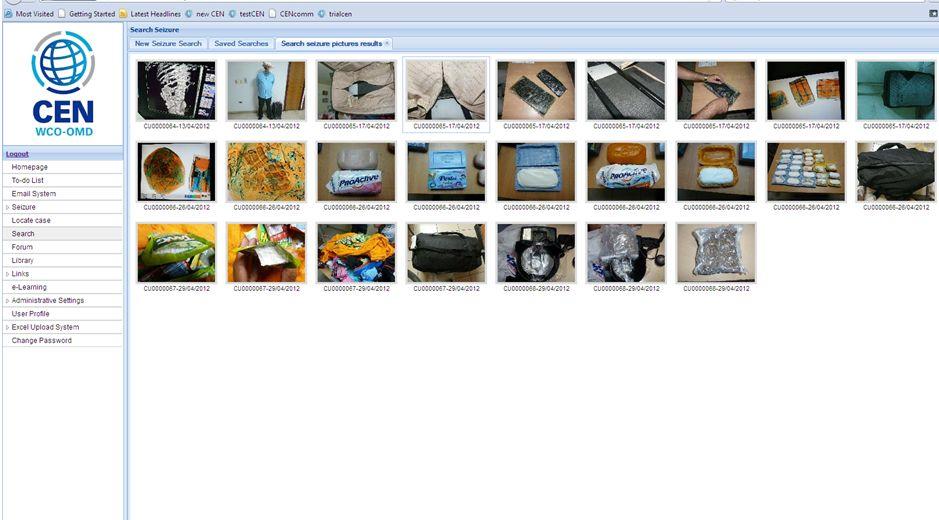 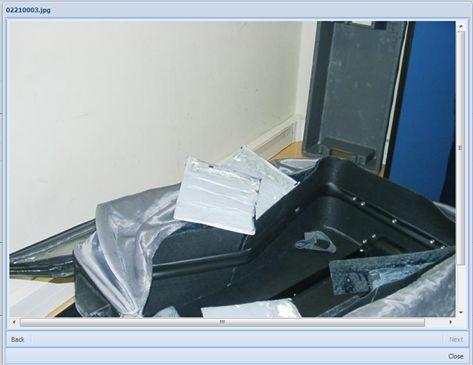 Excellent training tool (e.g. search of X-Ray images)
Possibility to enlarge and    download photos
CEN Database
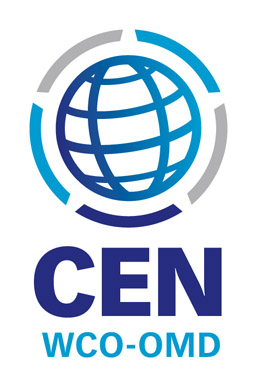 Web Browsers
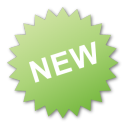 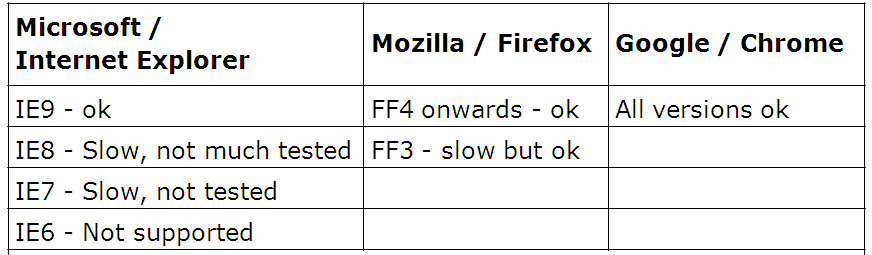 For security purposes, it is always recommended to use the latest version of any browser
CEN Database
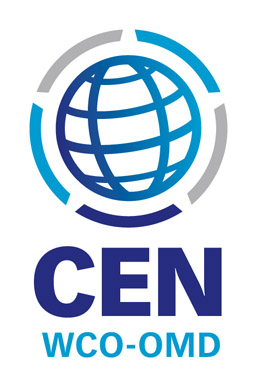 Excel Upload

  Excel spreadsheets exist for all of the commodities
More than 57 000 Drug, Tobacco and IPR cases for 2014               have been automatically uploaded to CEN
		       That’s around 60% of the total cases entered in 2014
 
  22 countries actively use the excel upload function
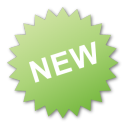 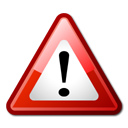 CEN Website
Alert messages and Situation Sheets divided into the     main commodities
  WCO Global Reports 
  RILOs’ updates, alerts and publications
  Links to websites of external organizations
  Customs media releases etc.
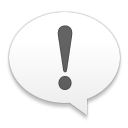 International Organizations can have access  to the CEN Website
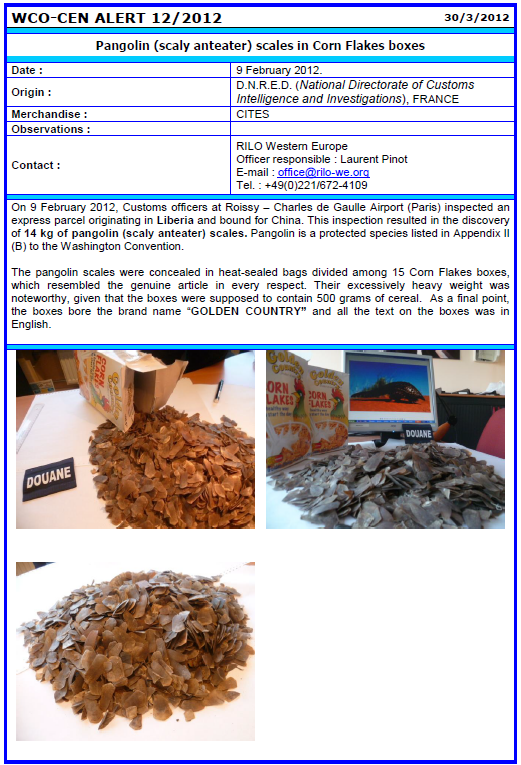 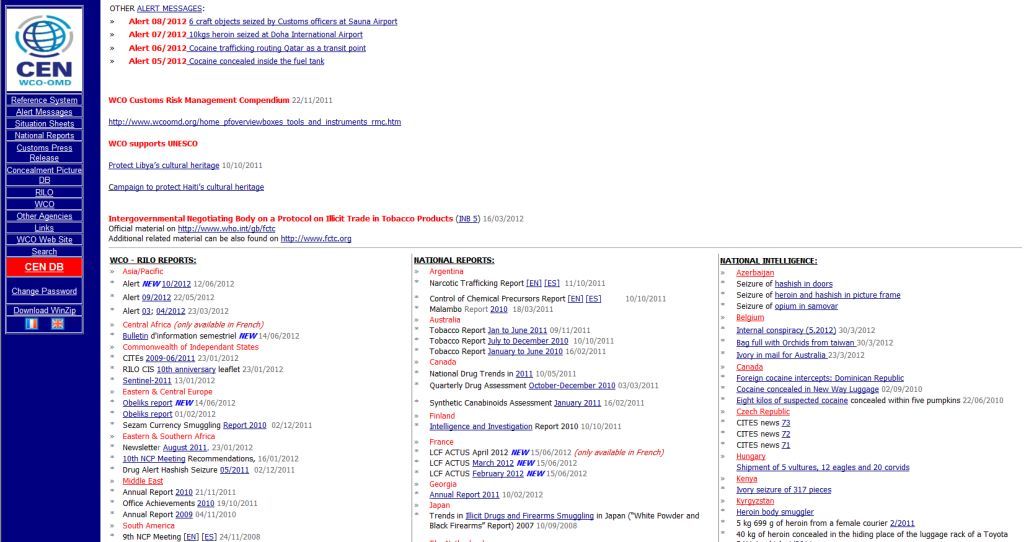 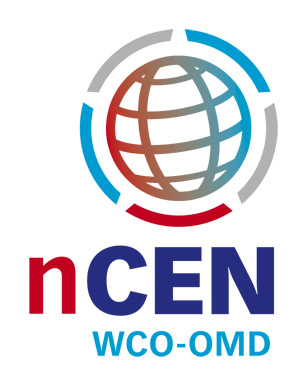 nCEN Database
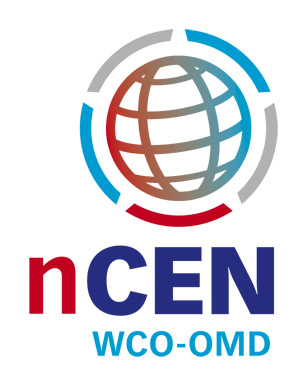 A database of nominal Customs seizures and offences,     suspected persons, means of concealment and     offending business entities
  A Concealment Picture Database
  An Information Communication Interface (Icomm) for     data exchange between nCEN systems and for     transmission of non-nominal information to the CEN     database
nCEN Database
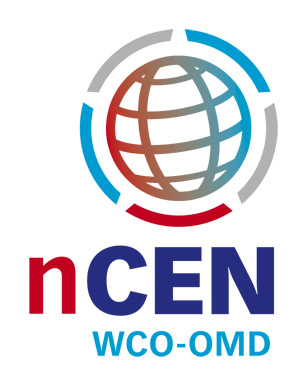 Pilot Project in Mauritius and Kenya
  Roll out of nCEN will be prepared by the WCO based     on the information provided by Members 
  Road Map will be sent to all WCO Members in 2012
  nCEN package will contain the Icomm tool
  Start of implementation in ESA Region in 2013
  nCEN software is free
Access only for Customs officers
 national level
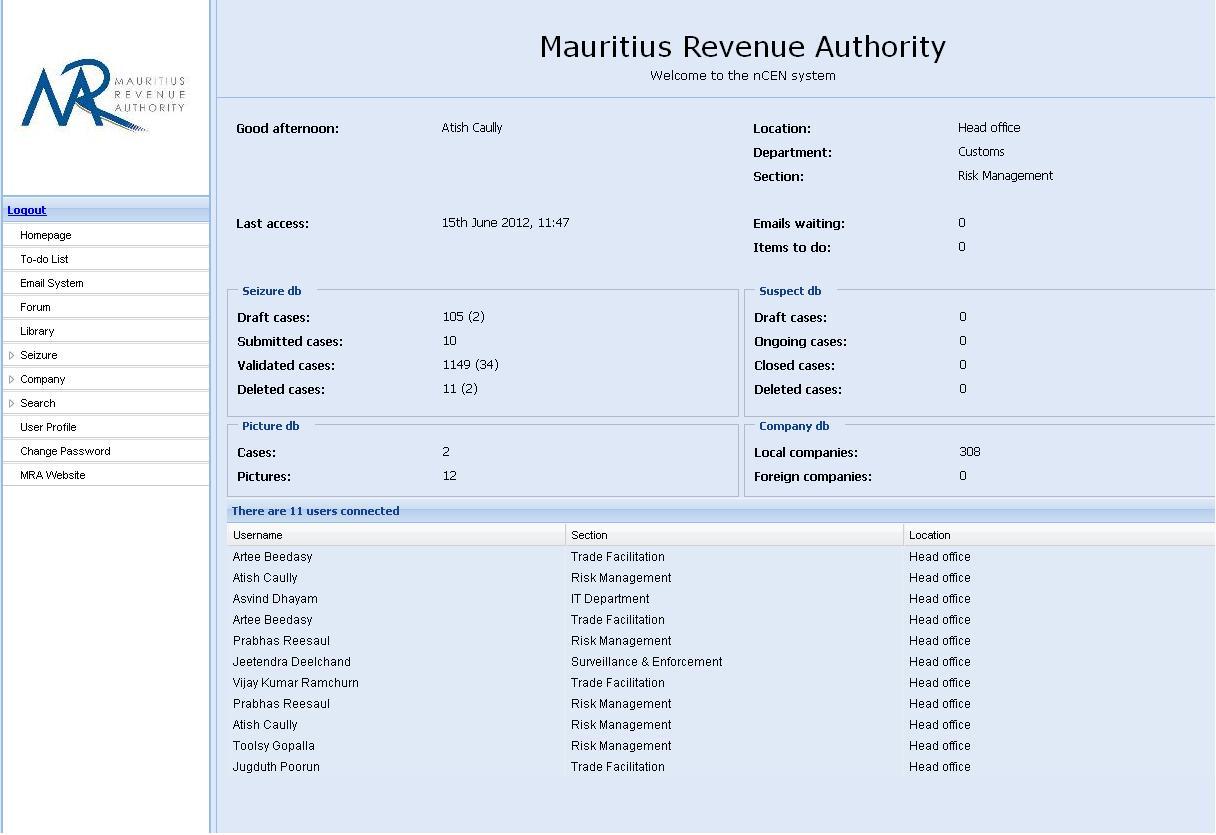 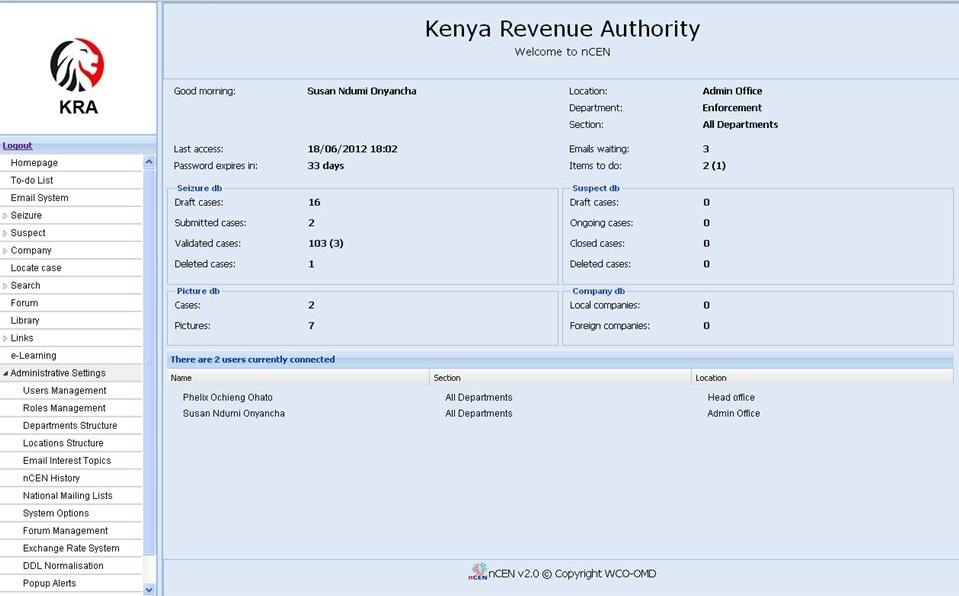 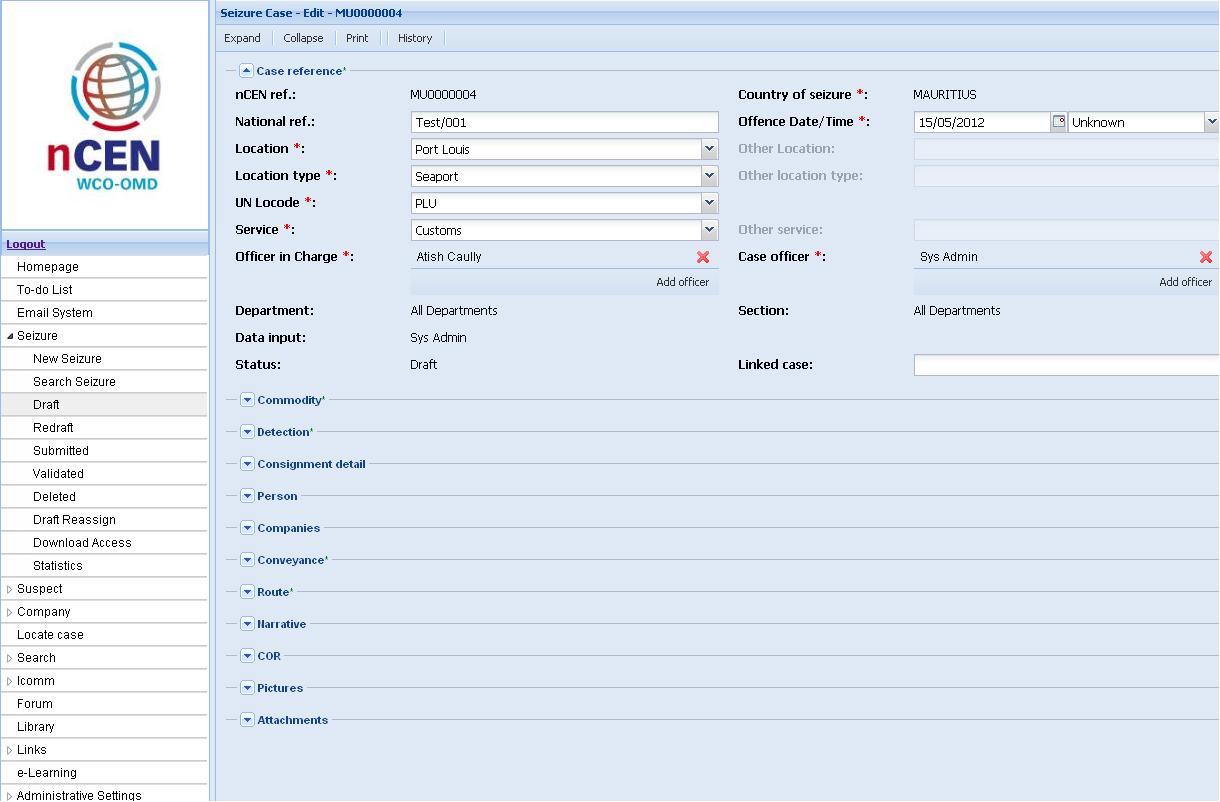 A case created in nCEN in Mauritius
can be shared using Icomm
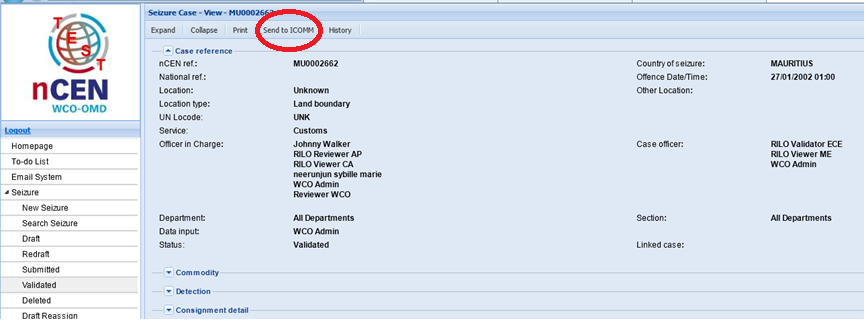 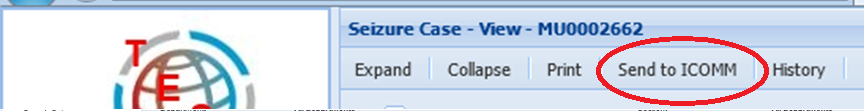 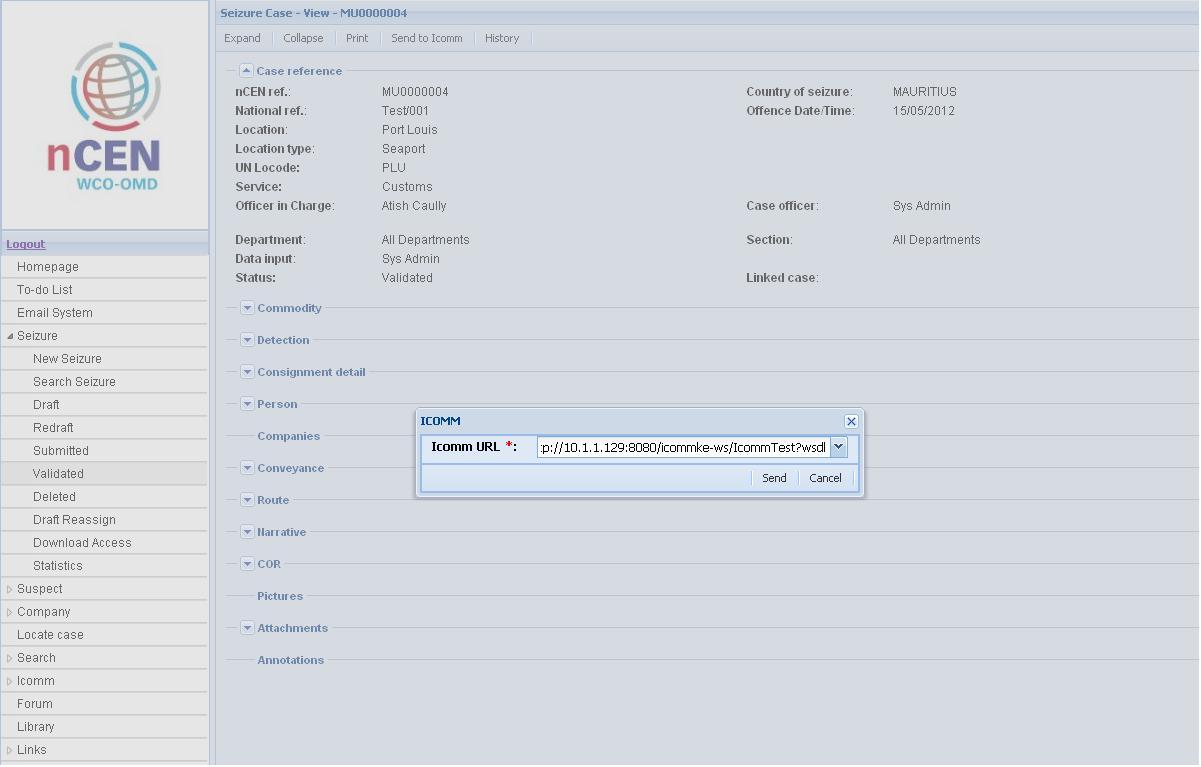 with another nCEN system in Kenya!
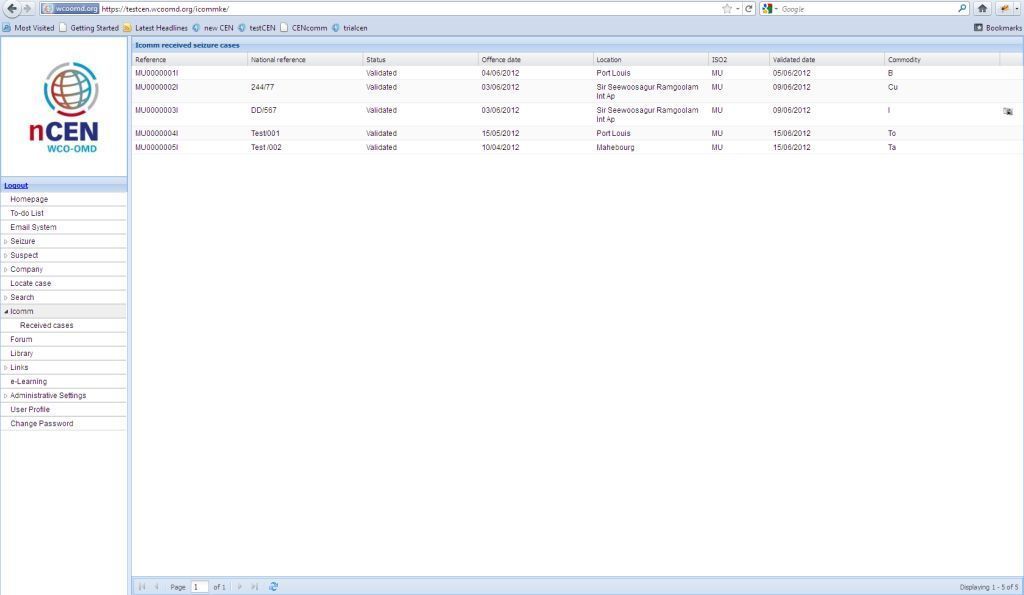 A list of cases received through Icomm in Kenya
Mauritius successfully exchanged test cases which are now visible in Kenya’s nCEN
Example of exchanged information
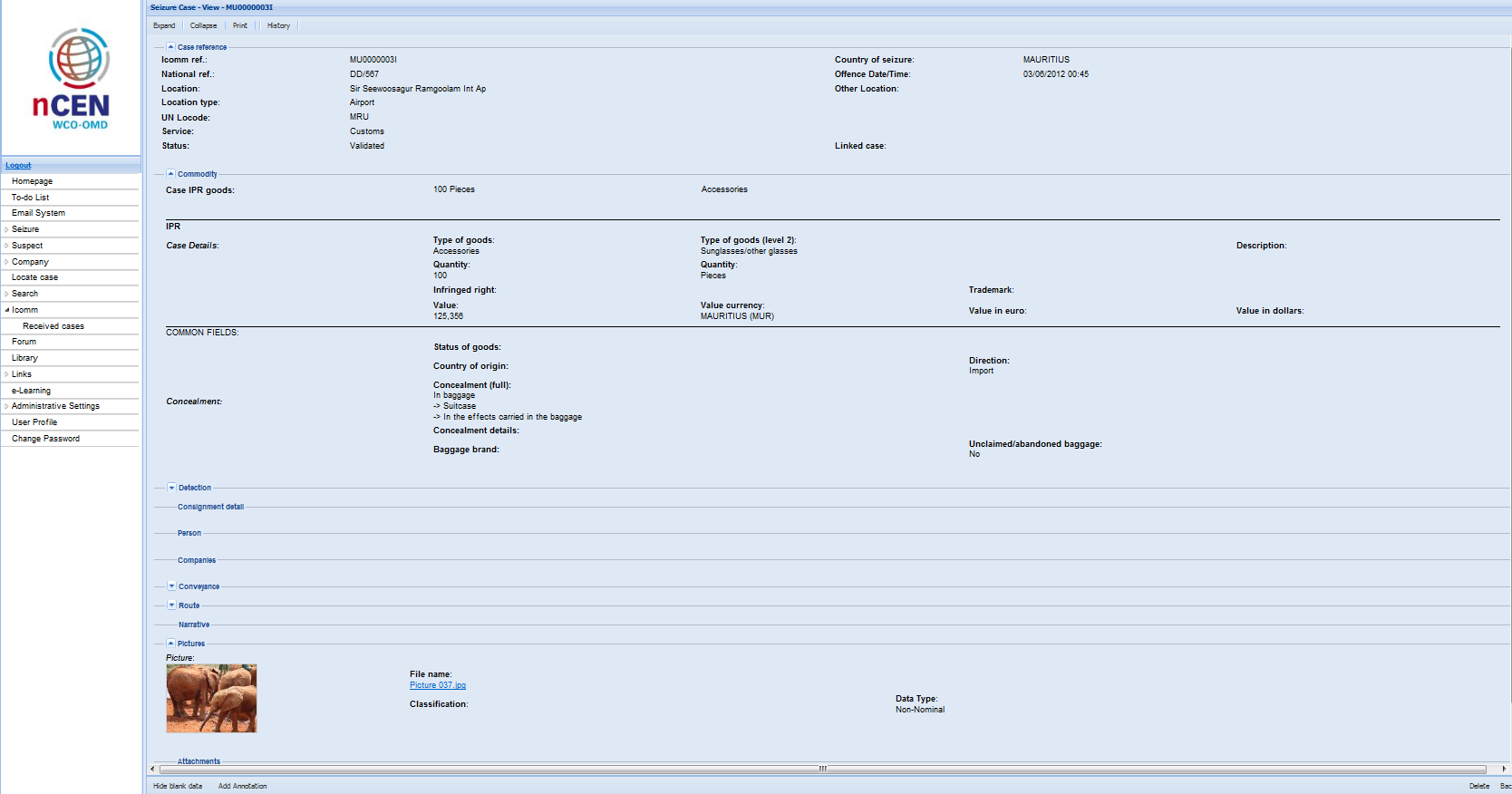 nCEN Database
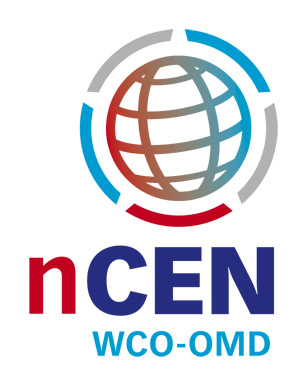 Meets international security standards
First nCEN security audit has been carried out and recommendations are currently being implemented
Second security audit for Icomm will take place before the roll-out in 2013
nCEN package will be delivered with mandatory Information Security Guidelines
nCEN Database
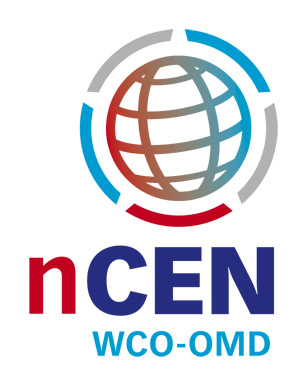 nCEN DEMO

  Letter to DGs sent 27.04.2011
  14 WCO Members asked for access to the DEMO version
  No feedback/comments from Members so far
  Updated DEMO version launched in March 2012
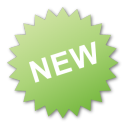 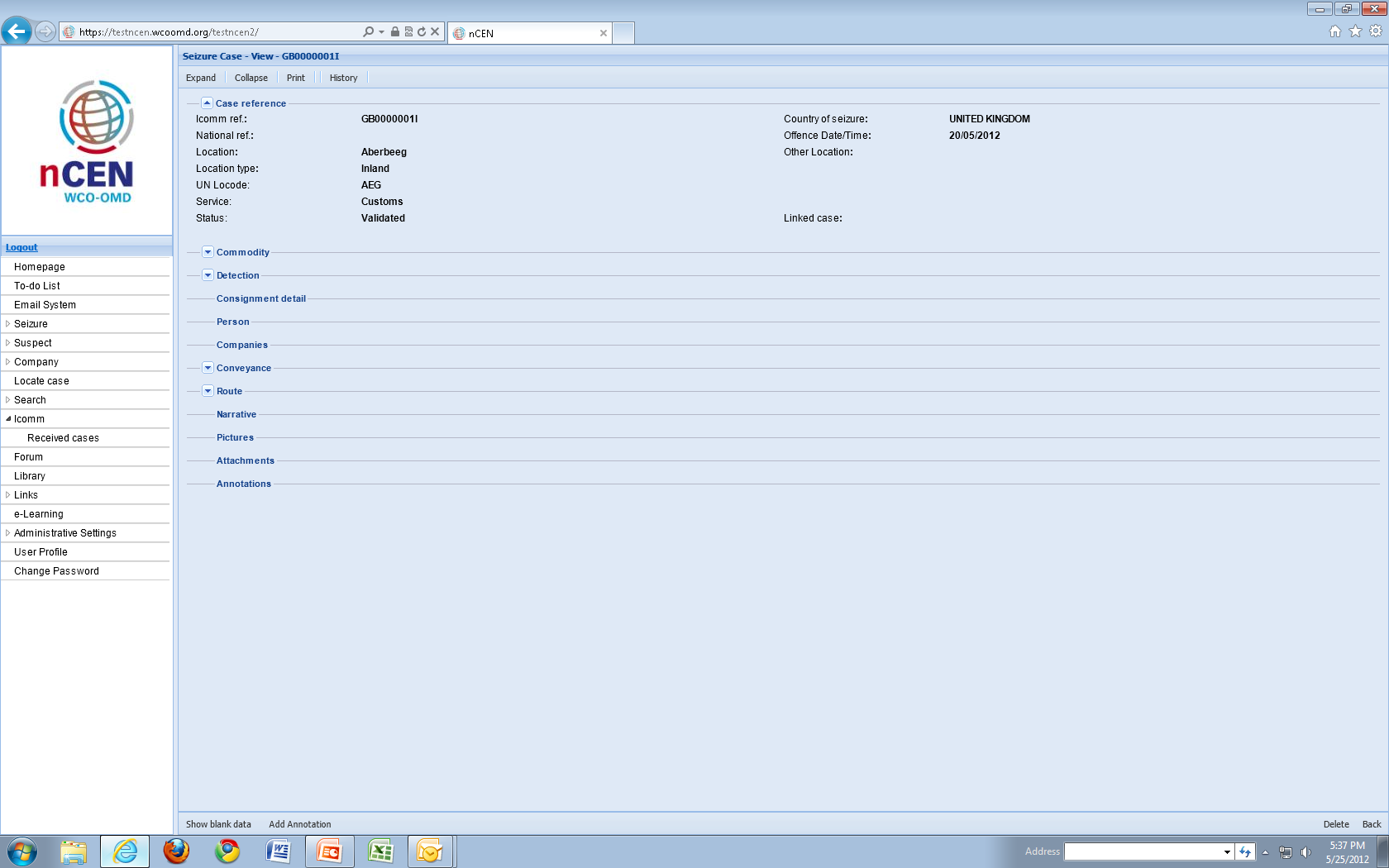 nCEN DEMO
nCEN Database
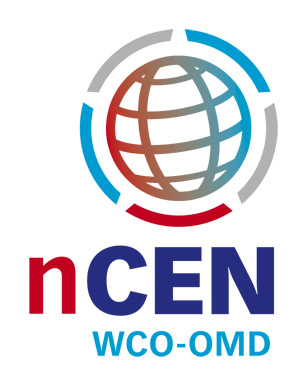 WCO deliverables
Project plan will be established based on info from Members
Hardware procurement (e.g. server, backup disks) is the responsibility of the national Customs Administration
  A basic installation manual will be prepared by the WCO
  The installation package will be fully automated
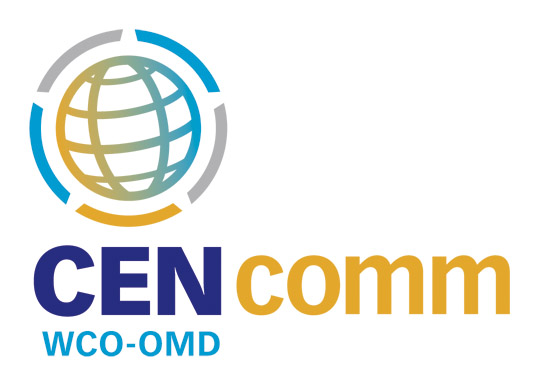 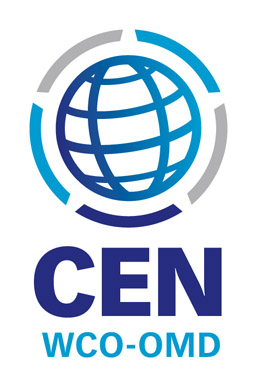 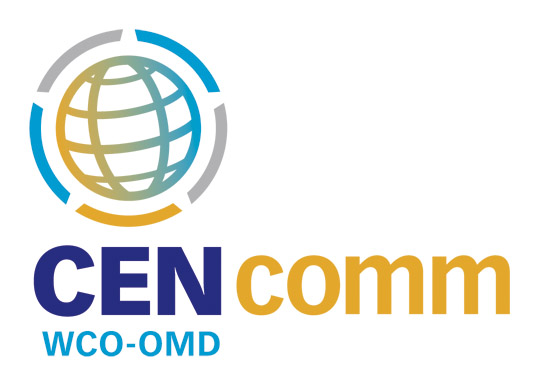 Differences
secured communication tool for operational purposes
system containing a database (non-nominal) and other enforcement tools
No link between the two applications
Information can only be transferred between the applications manually  by the owner of the information
CENcomm
Exchange of nominal information
  Possible upload of non nominal part of information to the     CEN database
  Organizer of the Operation/Project decides who participates
  Different level of access granted
  Library / MS Access Database / Operational Statistics
CENcomm
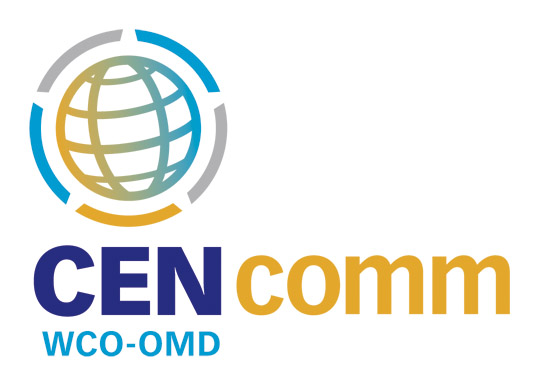 Secured communication system - personal login and password
  Encrypted data storage on the WCO server
Accessible only to closed user groups for the duration of their active operation/project
  Operational Coordination Unit (OCU) can be setup     anywhere in the world. The only user requirement is an    Internet connection
  Available in English, French, Spanish, Portuguese,     Russian and soon in German and Arabic
CENcomm
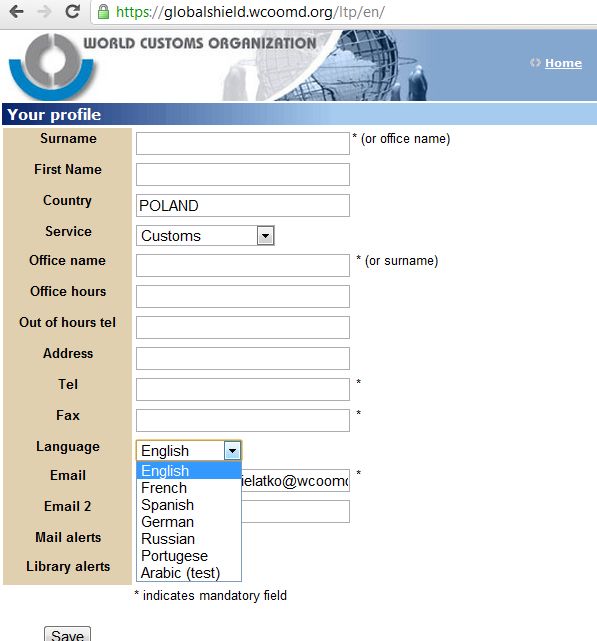 Automatic email to the user’s personal email account to inform them that there is a new message or a new document in the library
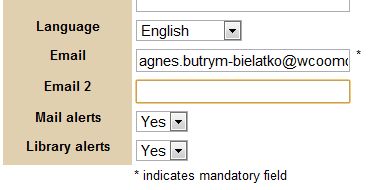 Possibility to choose  the language  in which the application/templates will be displayed!
CENcomm
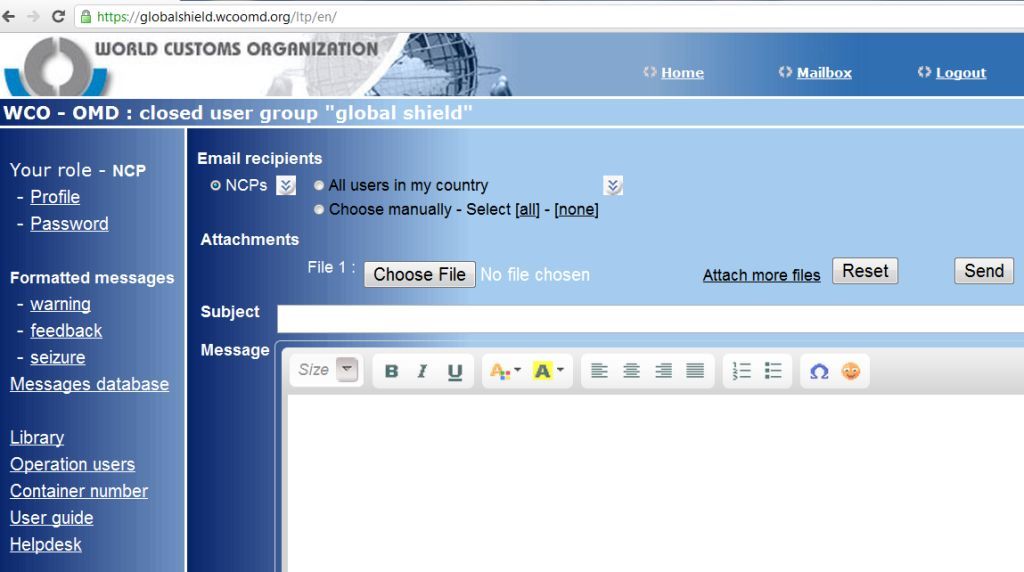 Different users ‘roles’ - OCU+, OCU, NCP, PU 
 Formatted templates
 Messages database 
 Operation users
 Library, manuals
CENcomm
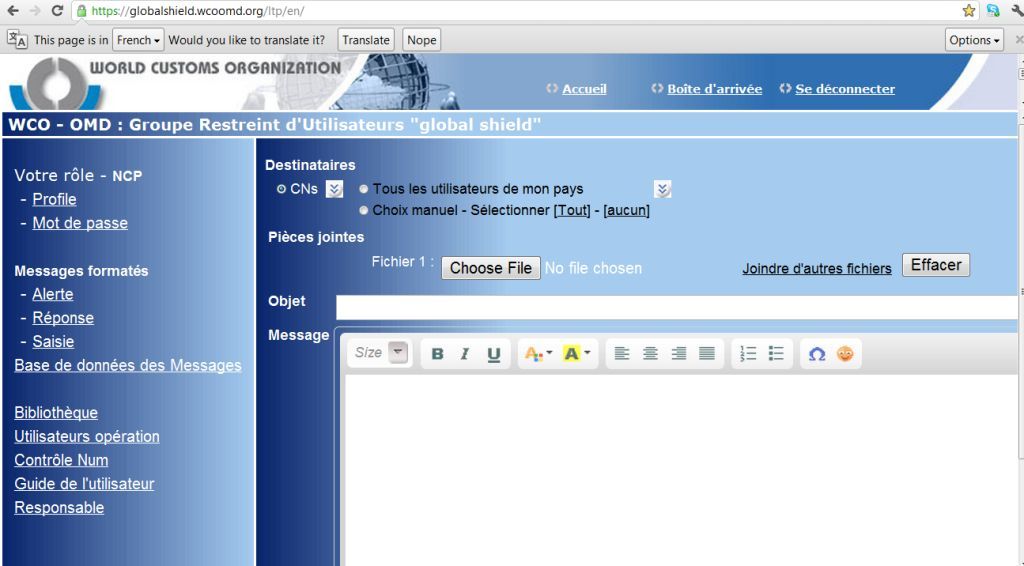 ‘Rôles’ des différents utilisateurs - UCO+, UCO, CN, SU 
 Modèles formatés
 Base de données des messages
 Utilisateurs de l’opération
 Bibliothèque, manuels
CENcomm mailbox
Enables to send multiple attachments of up to 10 MB(all type of files)

Enables to see if your message was already read by the recipients
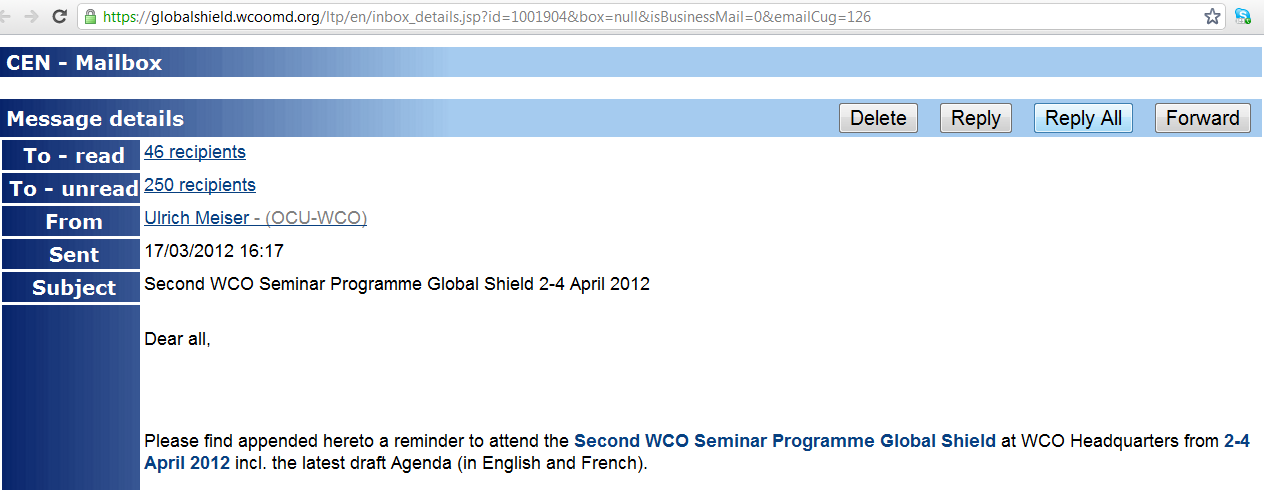 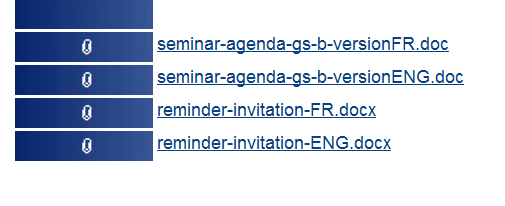 CENcomm mailbox
To create folders e.g. for feedback, seizure or warning messages

To reply to warning message with the feedback or a seizure message
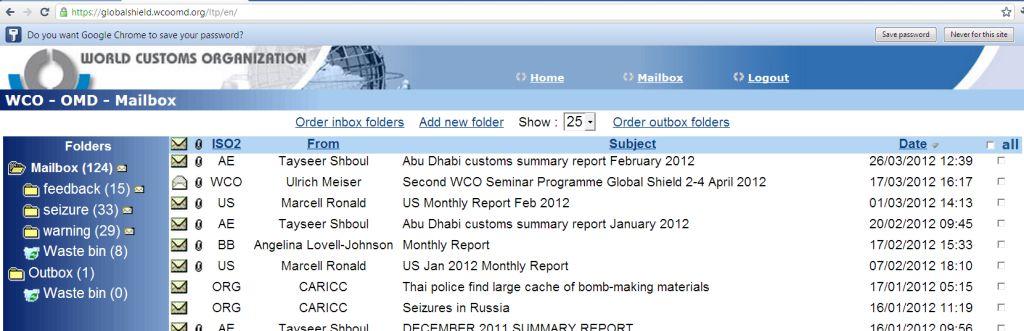 CENcomm Templates
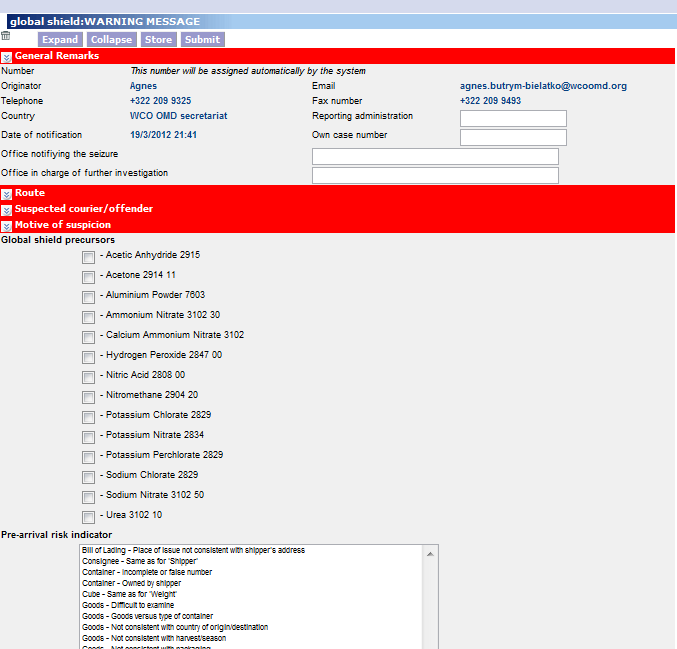 WARNING
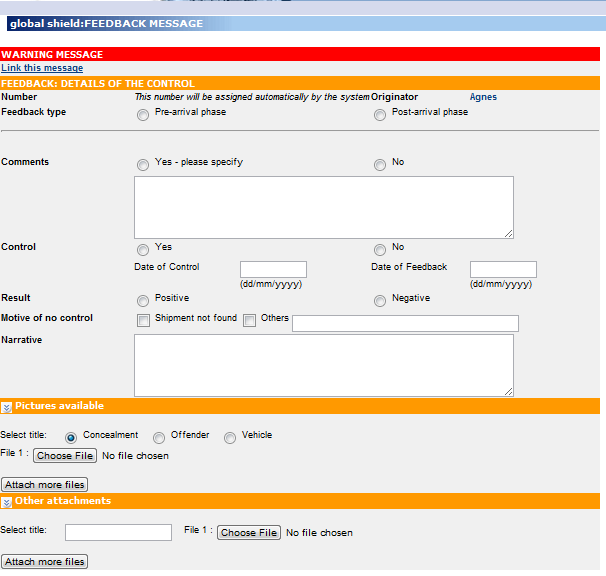 FEEDBACK
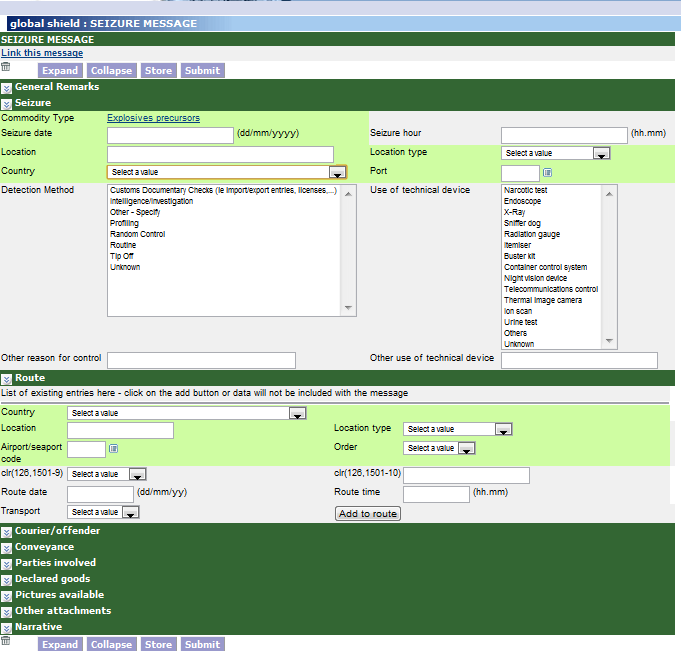 SEIZURE
CENcomm Library
Possibility to create folders for newsletters, messages etc. 

  Upload of up to 10 MB (all types of files)
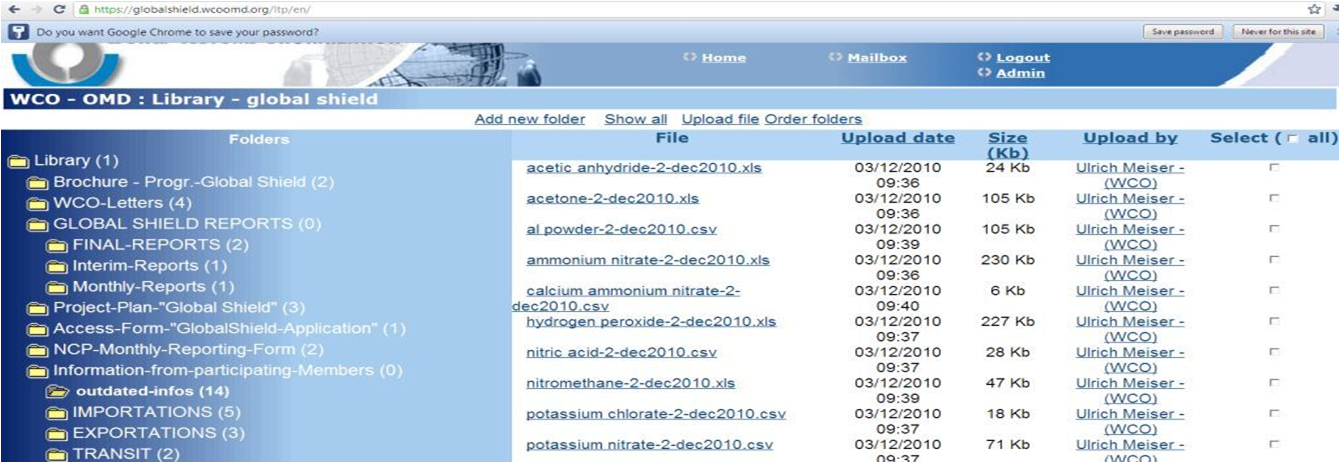 71 Projects/Operations/Communication Platforms      were operational in 2014, 69 ongoing / planned in 2015
Project Global SHIELD (WCO/UNODC/INTERPOL) – preventing the    illicit diversion and trafficking of precursor chemicals which may be     used by terrorist and other criminal organizations to manufacture     explosive devices  

  ENVIRONET- Global real-time communication tool for information      exchange and cooperation in daily environmental enforcement

  G8 INFO_IPR – exchange of nominal information on IPR seizures 

CARICC – Central Asian Regional Information Co-ordination Centre – permanent communication platform

  AIRCOP Project (UNODC/WCO/INTERPOL/EC) – Operational        communication between Airports 

  WCO CENcomm Training Platform
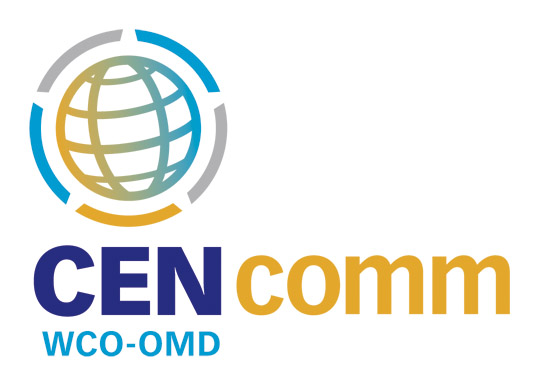 Program Training
The CEN Team is preparing: 

A set of training material and manuals tailored to each of the different CEN applications

Information and material on how to analyze CEN data 

Training for Trainers 

Interactive Training Programs

CEN Help Desk
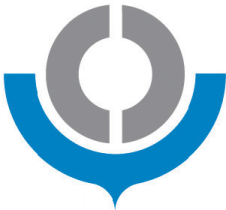 WCO is a voluntary Membership organization. We can design applications, devise measures and make them known to the Members, but we cannot mandate their use.
The CEN Applications are only as useful as Members make them. The more you contribute and participate the more valuable these tools become.
The WCO will continue to work to improve and expand the capabilities of all CEN Applications